DIGITALIZĀCIJAS PERSPEKTĪVA UN VALSTS ATBALSTS UZŅĒMUMIEM 
JAUNĀM INVESTĪCIJĀM
2021-2027. GADAM
Ilze Lore
Ekonomikas ministrijas 
Uzņēmējdarbības atbalsta departamenta direktore
13.04.2023., Rīga
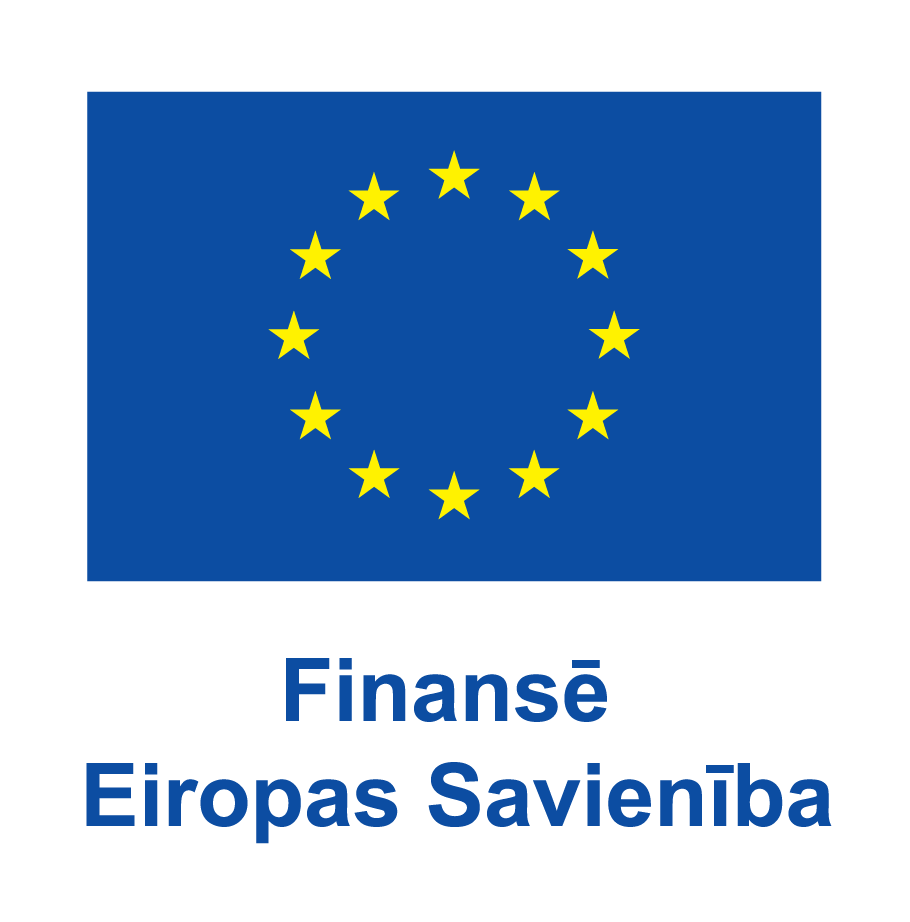 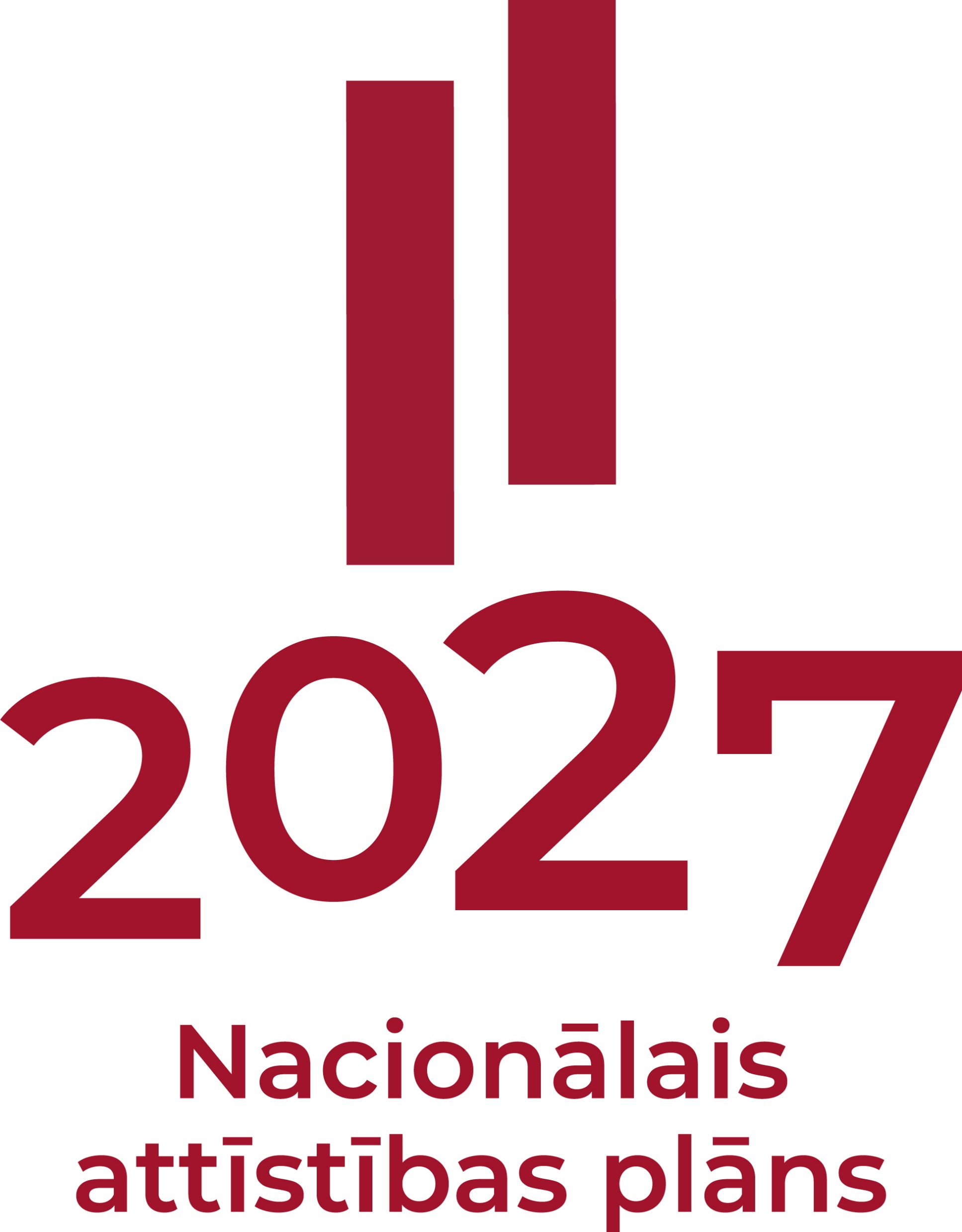 Nacionālā industriālā politika 2021-2027
M  Ē  R  Ķ  I
Palielināt eksporta apjomu 
līdz 27 miljardiem EUR (2027)
Palielināt pētniecības un attīstības izdevumus līdz 600 miljoniem EUR (2027)
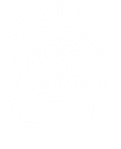 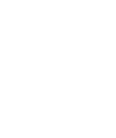 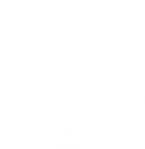 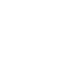 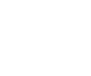 RĪCĪBAS
VIRZIENI
FINANŠU PIEEJAMĪBA
BIZNESA VIDE EKSPORTSPĒJAI
INFRASTRUKTŪRA
INOVĀCIJAS
CILVĒKKAPITĀLS
Latvijas viedās specializācijas jomas
Biomedicīna, medicīnas tehnoloģijas un biofarmācija
Informācijas un komunikāciju tehnoloģijas
Viedā enerģētika un mobilitāte
Zināšanu ietilpīga bioekonomika
Viedie materiāli un fotonika
FINANSĒJUMA AVOTI
VALSTS BUDŽETS
ATVESEĻOŠANAS FONDS (AF)
ES DAUDZGADU BUDŽETS (ESF)
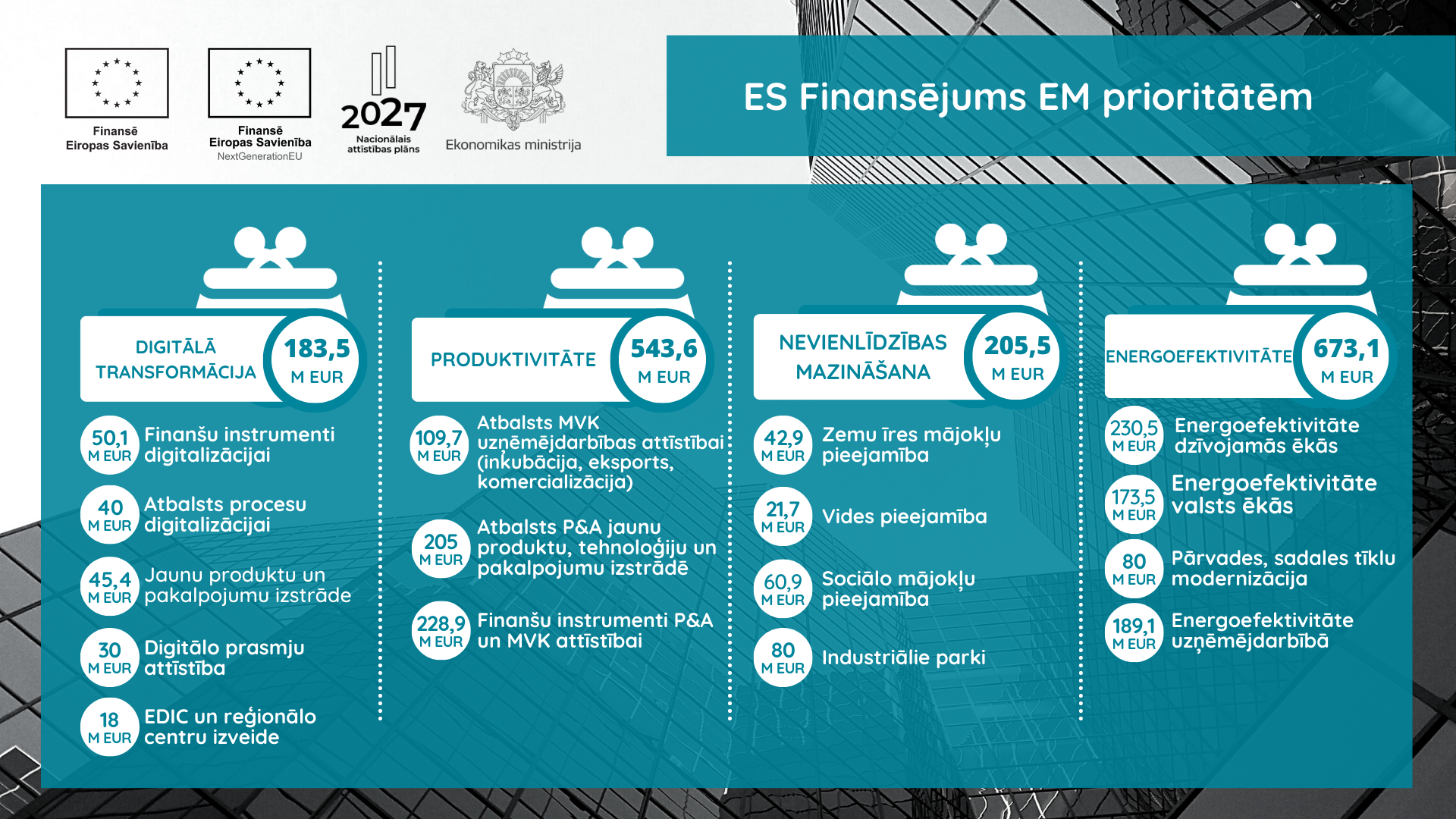 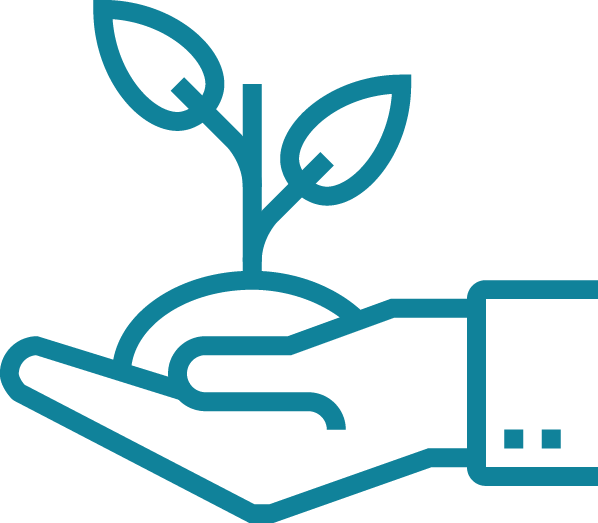 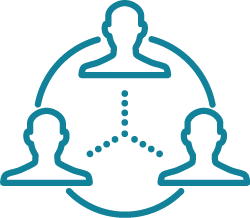 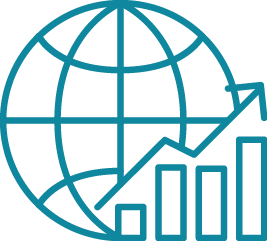 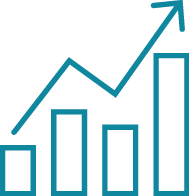 NEVIENLĪDZĪBAS MAZINĀŠANA
ENERGOEFEKTIVITĀTE
PRODUKTIVITĀTE
DIGITĀLĀ TRANFORMĀCIJA
Digitālo prasmju attīstība (prasmes)
10 M EUR
Atbalsts MVU uzņēmējdarbības attīstībai
173,2M EUR
Energoefektivitāte dzīvojamās ēkās
Sociālo mājokļu pieejamība
60,9 M EUR
109,7
M EUR
Energoefektivitāte valsts ēkās
149,5M EUR
Atbalsts P&A jaunu produktu, tehnoloģiju un pakalpojumu izstrādē
8 M EUR
EDIC un digitālā brieduma tests
21,75 M EUR
51,76 M EUR
Vides pieejamības uzlabošana
Energoefektivitāte uzņēmējdarbībā
108,5 M EUR
Finanšu instrumenti digitalizācijai
5 M EUR
228,9 M EUR
Finanšu instrumenti P&A un MVU attīstībai
Jaunu produktu un pakalpojumu izstrāde
21,15 M EUR
82.65 MEUR
431.2 MEUR
390,36 MEUR
44,15 MEUR
ERAF:
3
[Speaker Notes: Nākamajos 7 gados paredzēt investēt 1,6 miljr. EUR Latvijas tautsaimniecībā]
PILNS ATBALSTA CIKLS
PRASMES
Uzņēmumu un to darbinieku digitālo prasmju pilnveidošana
PROCESU DIGITALIZĀCIJA
Granti jauniem IT risinājumiem
JAUNI DIGITĀLI PRODUKTI UN PAKALPOJUMI
Granti inovatīvu produktu attīstībai
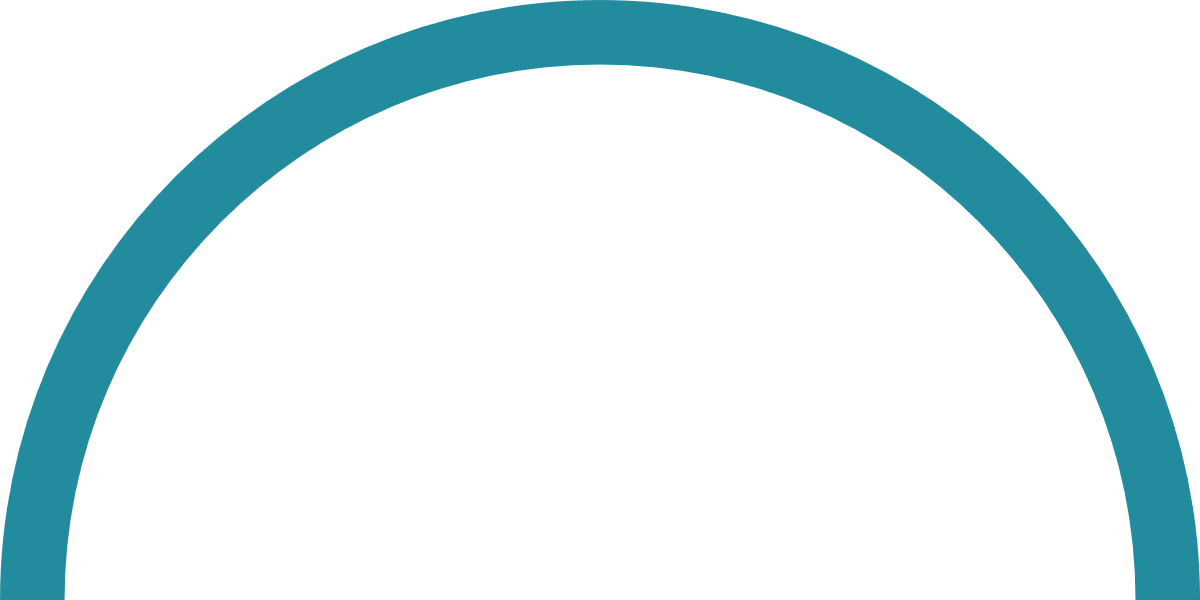 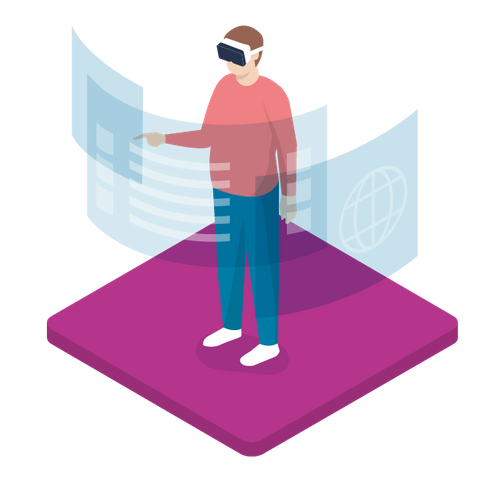 UZŅĒMĒJDARĪBAS VIDE
(e-čeki; e-pavadzīmes; e-cmr; LIAA, BVKB)
INDUSTRIJA 4.0
Finanšu instrumenti rūpniecības un pakalpojumu sniegšanas sektoram
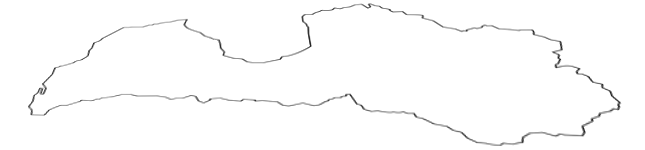 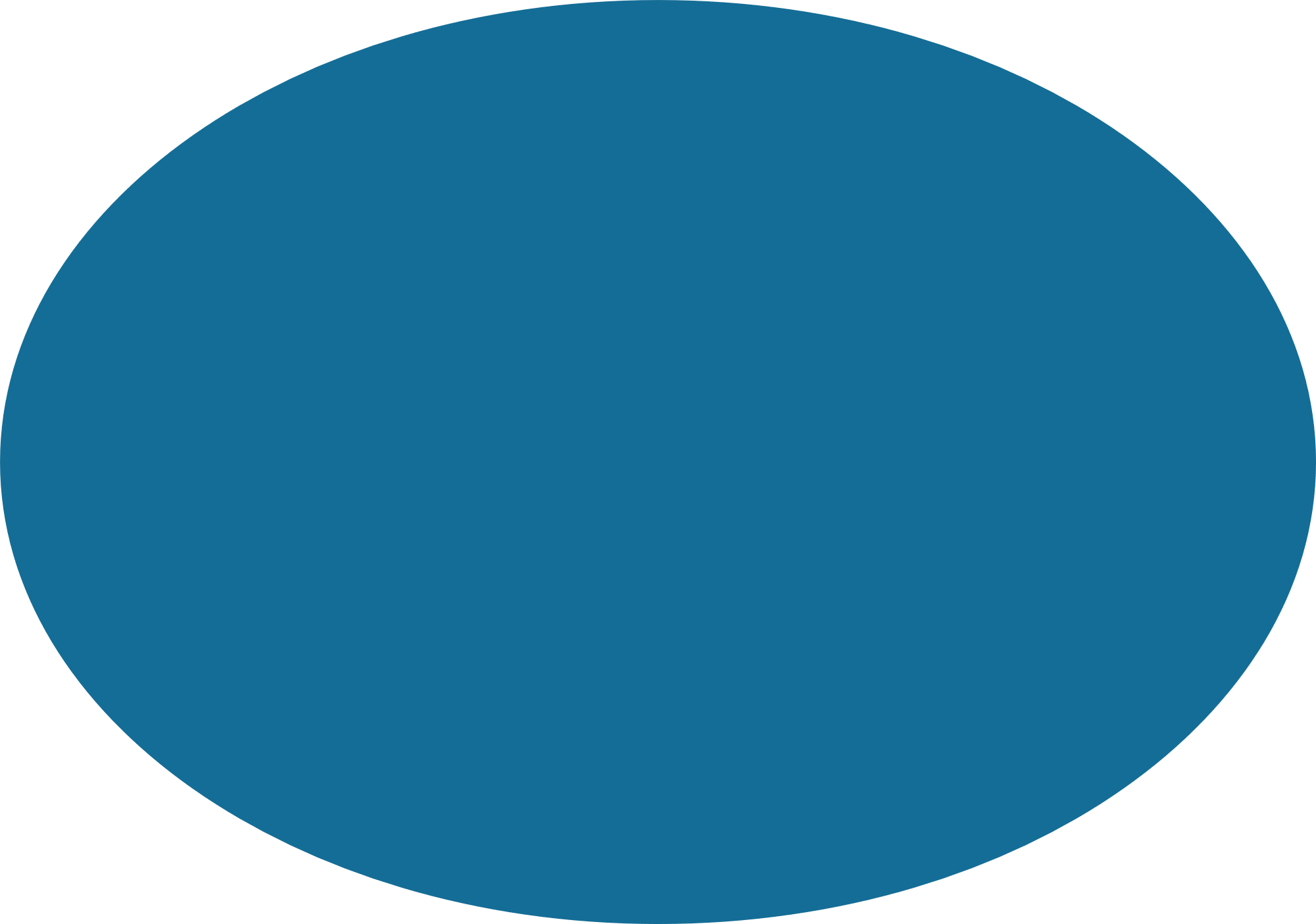 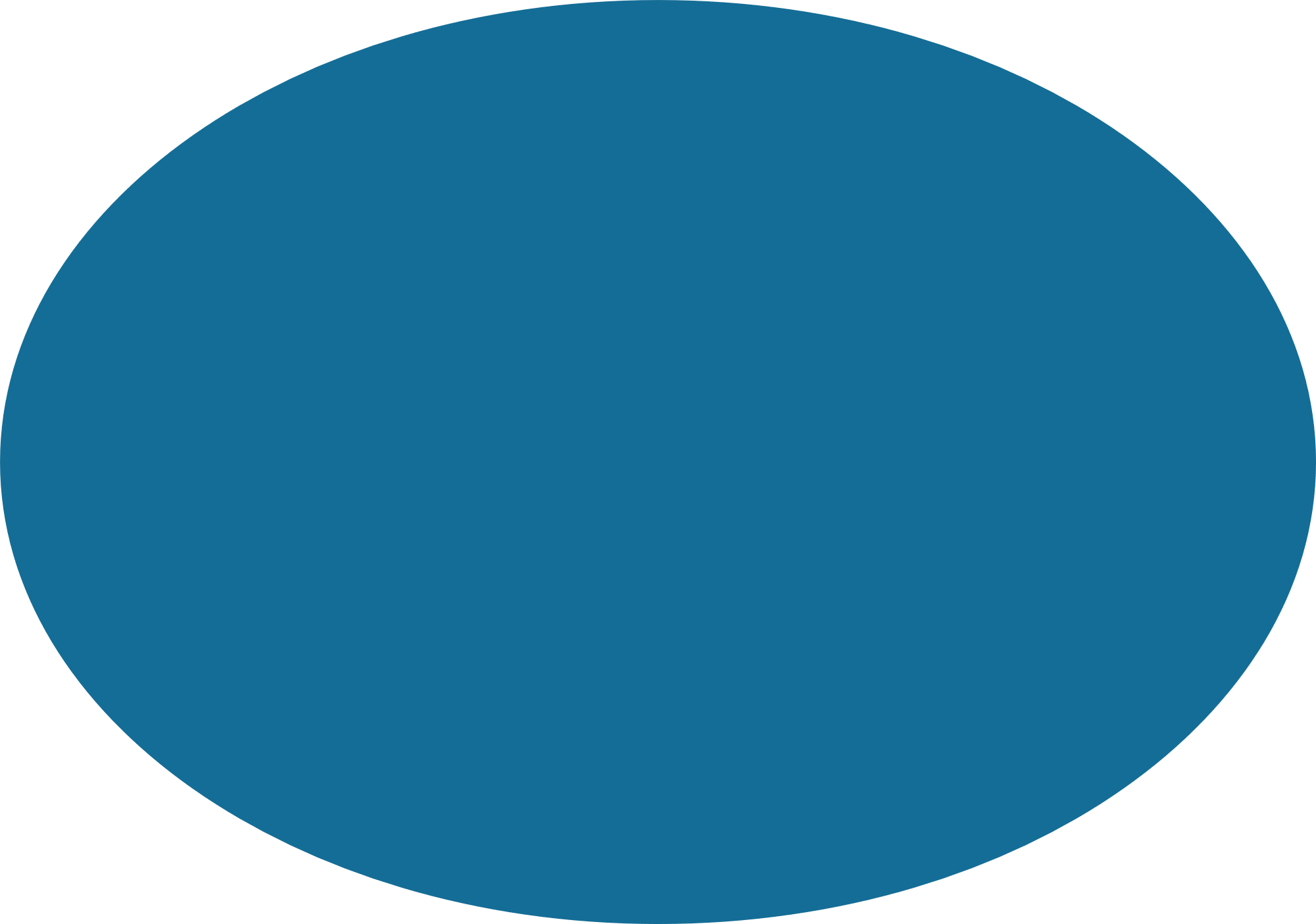 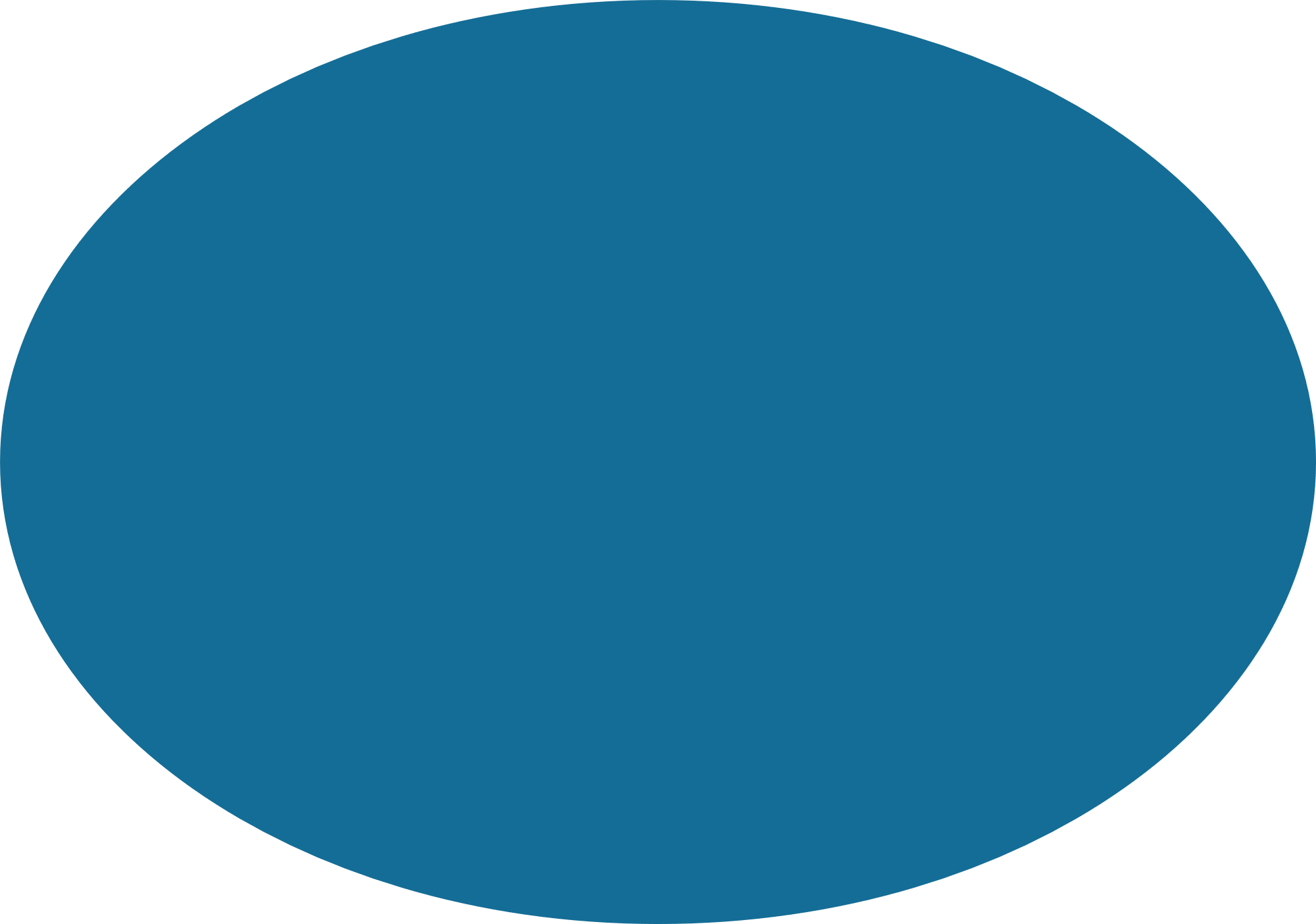 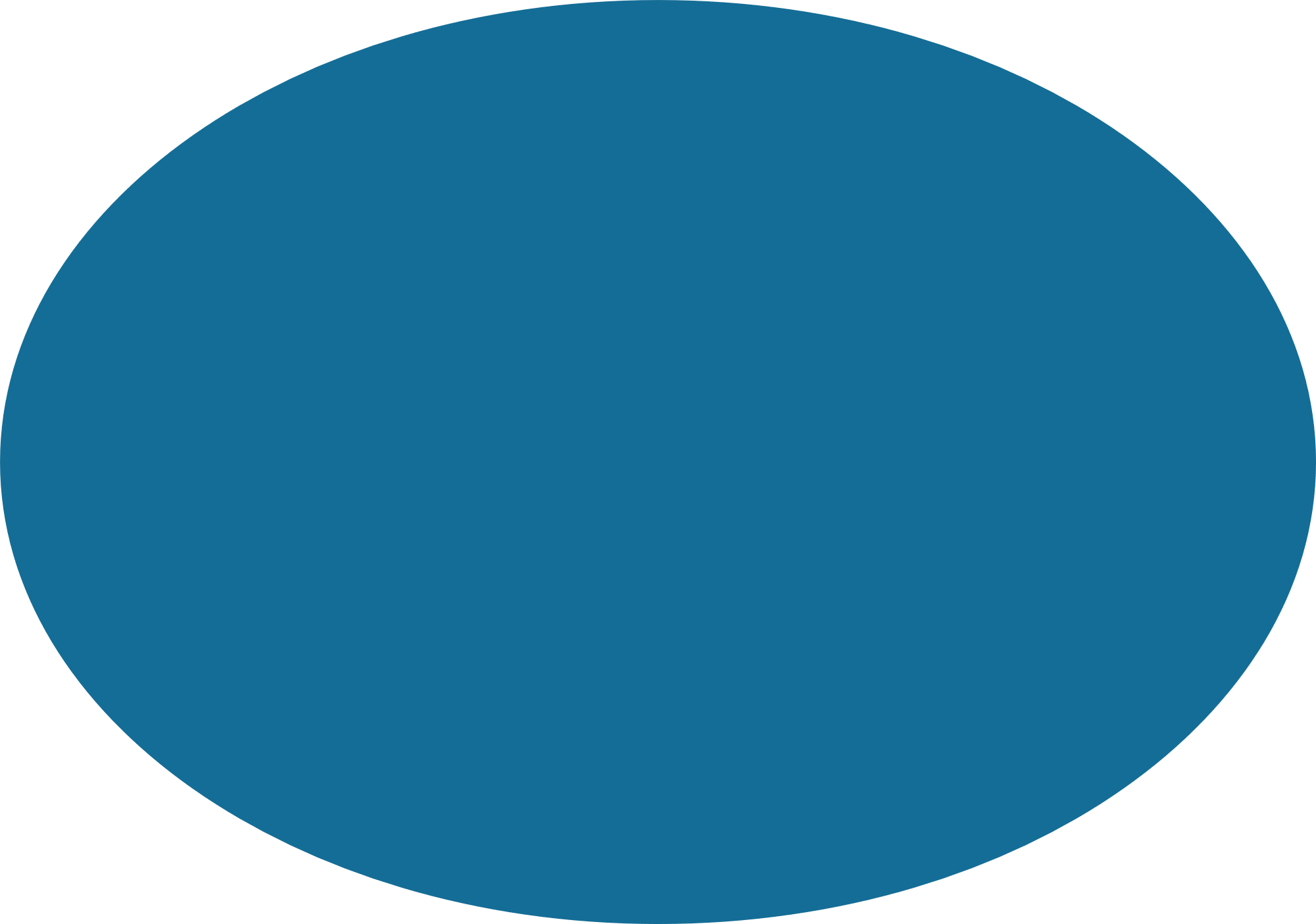 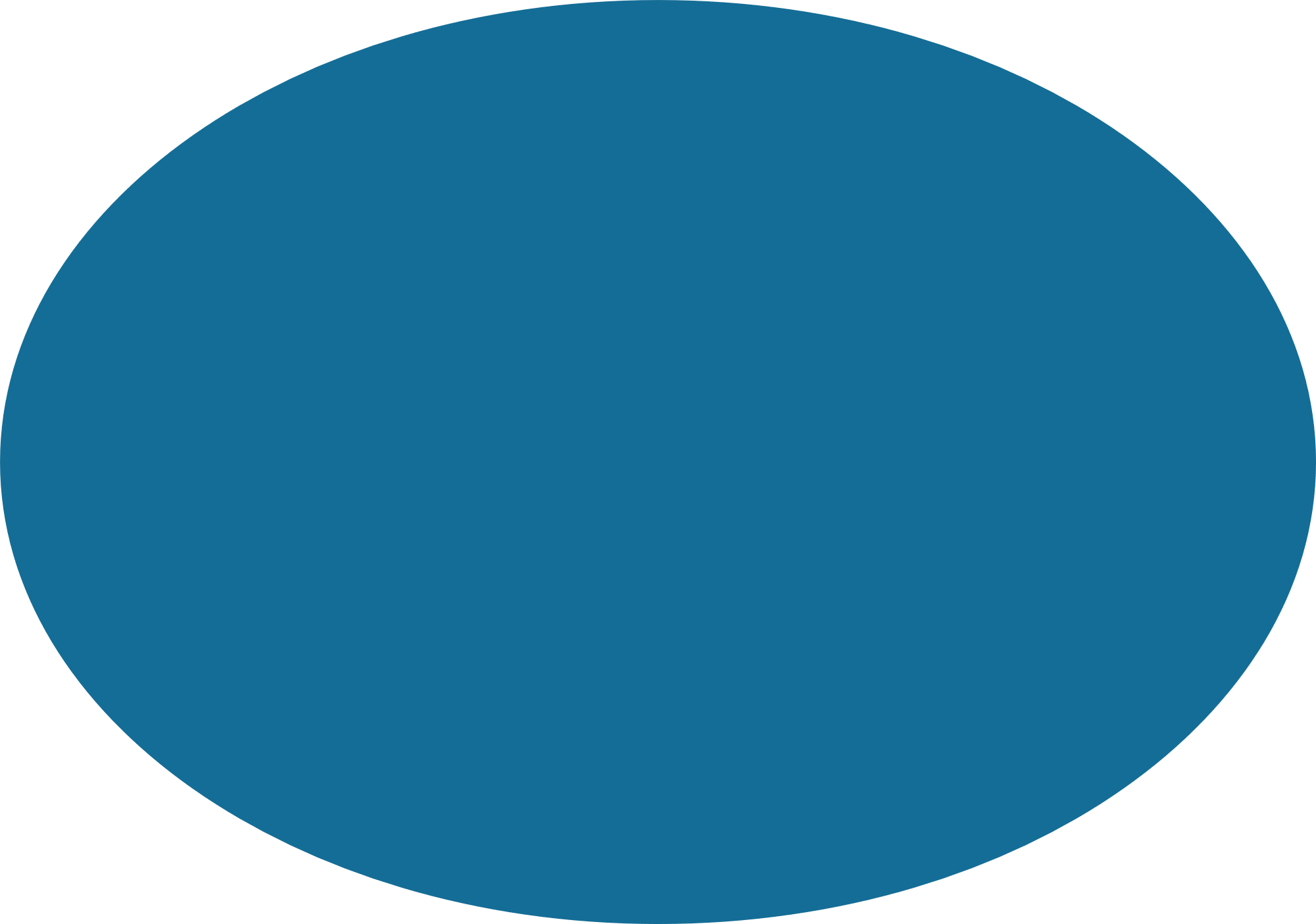 EDIC
EIROPAS DIGITĀLAIS INOVĀCIJU CENTRS
[Speaker Notes: Lai veicinātu Latvijas ekonomikas digitālo pārveidi, ir svarīgi arī turpmāk palielināt izpratni par to, cik svarīga ir MVK digitalizācija un pastiprināt pašreizējos centienus, lai izmantotu visus ieguvumus no digitālo tehnoloģiju ieviešanas uzņēmumos.]
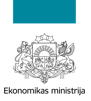 DIGITĀLĀ TRANSFORMĀCIJA
ĪSTENOTS DIGITĀLĀS  TRANSFORMĀCIJAS 
PROJEKTS
ATZINUMS:
par digitālās ceļa kartes priekšnosacījumu izpildi
ATBALSTS
ar priekšnosacījumiem atbalsta saņemšanai
[Speaker Notes: Digitālā transformācija ietekmē visas ekonomikas nozares un cilvēku ikdienu, darbu un saziņu. Nacionālais attīstības plāns 2027 digitalizācijas turpmāko attīstību identificē kā caurvijošu elementu attiecībā uz visām nozarēm, īpaši tādās jomās kā inovācijas un zinātne, izglītība, veselības aprūpe, iekļaujoša sabiedrība un darba tirgus, infrastruktūra, reģionālā attīstība, drošība, kā arī vide un enerģētika. Savukārt, Digitālas Eiropas programmā 2027 digitalizācija tiek iezīmēta kā veicinātājs ar pārnozaru ietekmi. 
Lai pieteiktos atbalsta saņemšanai digitālās transformācijas veicināšanai, gala labuma guvējiem nepieciešams veikt sākotnējo digitālā brieduma testu, lai novērtētu esošo statusu un digitālo briedumu, no Eiropas digitālā inovāciju centra saņemt digitālās attīstības ceļa karti ar priekšnosacījumiem atbalsta saņemšanai. Pēc digitālās transformācijas projekta īstenošanas veicams otrreizējs digitālā brieduma tests, lai saņemtu atzinumu par digitālo transformācijas rezultātiem un izpildītajiem rādītājiem saskaņā ar ceļa kartē norādīto.]
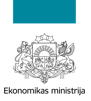 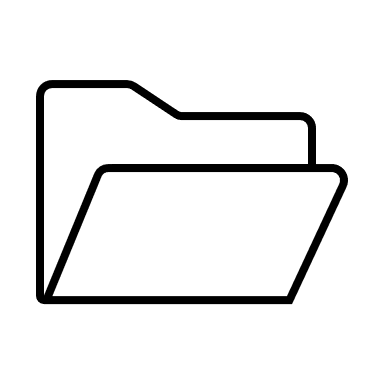 EIROPAS DIGITĀLO INOVĀCIJU CENTRU ATBALSTS
Granti / Nefinanšu atbalsts

Atbalsta intensitāte – 100% de minimis

Atbalstāmās izmaksas

digitālā brieduma testa veikšana
digitālās attīstības ceļa kartes izstrāde
atzinuma izstrāde
komersantu digitālās transformācijas mentorings, konsultācijas
eksperimentēšanas, pilotēšanas un testēšanas darbības (tehnoloģiskais pakalpojums līdz 20 tūkst. EUR)
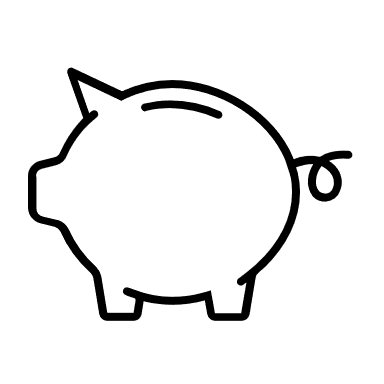 18 milj. EUR
10 milj. EUR AF+8 milj. EUR ERAF
Komersanti (MVU)
Lielie komersanti
Biedrības, nodibinājumi
Publiskas personas vai tās institūcija, kapitālsabiedrība
Pētniecības organizācijas
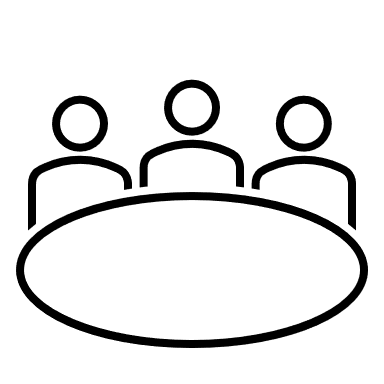 Oktobris
Decembris
Novembris
Septembris
Augusts
Janvāris
Februāris
Marts
Aprīlis
Maijs
Jūnijs
Jūlijs
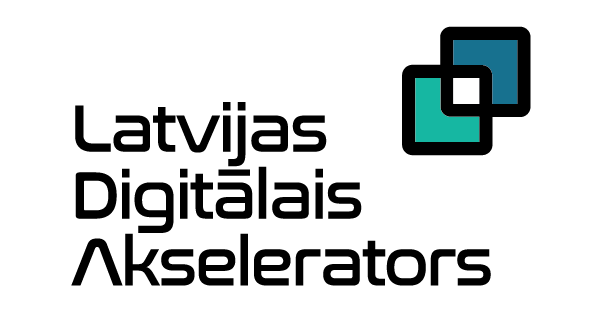 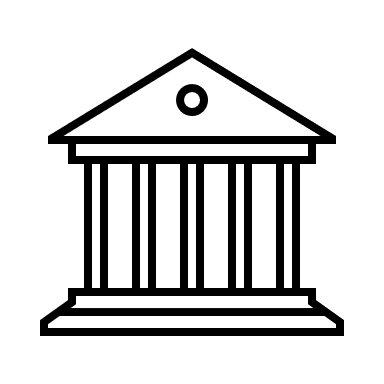 2023
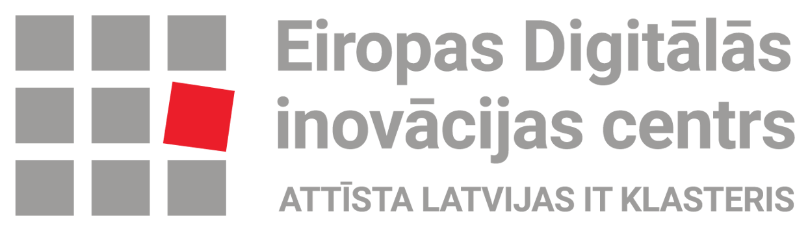 AF MK Noteikumi apstiprināti MK
Pieejams ERAF atbalsts 
2024.gadā
ERAF MK Noteikumi apstiprināti MK
Pieejams AF atbalsts
Septembris
[Speaker Notes: Investīcijas mērķis ir ar digitālo tehnoloģiju ieviešanas palīdzību veicināt komersantu konkurētspēju, kā arī digitālu un inovatīvu publisko pārvaldi, kurā tiek izmantotas tikpat modernas tehnoloģijas kā privātajā sektorā., 
Eiropas Komisija 2022. gadā apstiprinājusi ar diviem Latvijas EDIC - biedrības “Latvijas Informācijas tehnoloģiju klasteris” un biedrības “Latvijas Digitālais akselerators” veidotos konsorcijus, kuru sastāvā ir izglītības iestādes, biedrības, zinātniskās institūcijas, komersanti (biedrību biedri).
Plānots, ka līdz 2024. gada 30. jūnijam Eiropas digitālās inovācijas centra atbalstīto vienību skaits – 3500,]
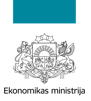 ATBALSTS PROCESU DIGITALIZĀCIJAI KOMERCDARBĪBĀ
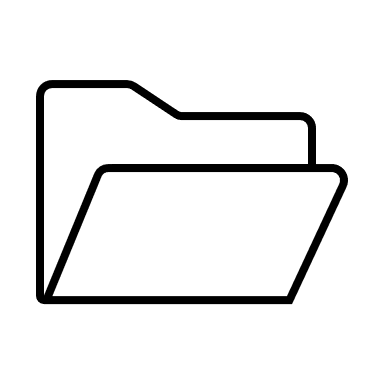 Granti

Mazais grants līdz  5 tūkst. EUR (mikro un mazajam komersantam)
Lielais grants līdz 100 tūkst. EUR (MVU, lielie komersanti, NVO, valsts kapitālsabiedrības)

Attiecināmās izmaksas 

- Gatavo risinājumu, aparatūras, sensoru, iekārtu, programmatūras tehnoloģiju infrastruktūras iegāde, uzstādīšana, pielāgošana, konsultācijas
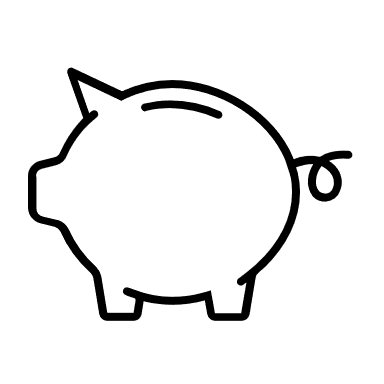 40 milj. EUR (AF)
Komersanti (MVU)
Lielie komersanti
Biedrības, nodibinājumi (pārstāv komersantus)
Pētniecības organizācijas
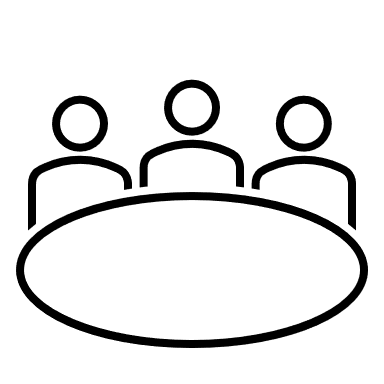 Oktobris
Decembris
Novembris
Septembris
Augusts
Janvāris
Februāris
Marts
Aprīlis
Maijs
Jūnijs
Jūlijs
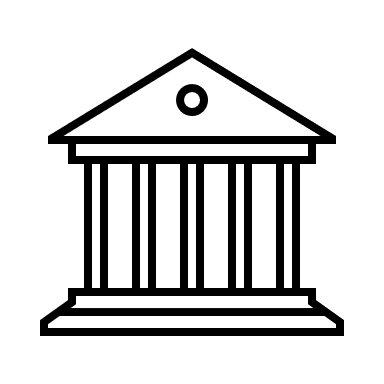 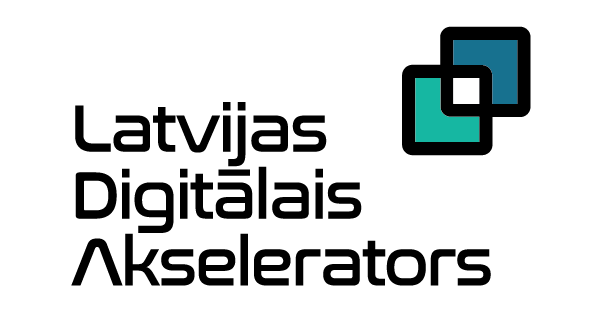 2023
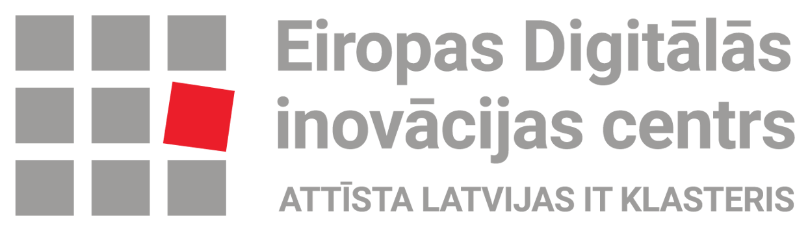 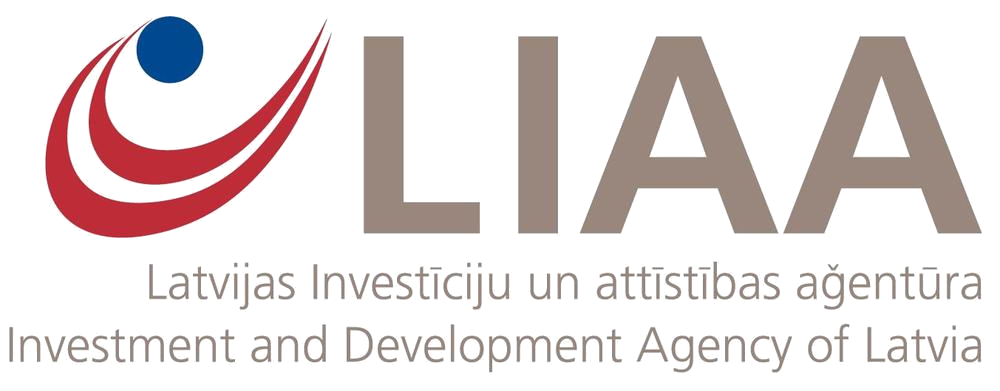 AF MK Noteikumi apstiprināti MK
Pieejams AF atbalsts
[Speaker Notes: Atbalsta programmas mērķis ir veicināt procesu digitalizāciju komercdarbībā un produktivitātes paaugstināšanu ar mērķtiecīgu resursu ieguldīšanu augstākas pievienotās vērtības radīšanai komersantu darbības procesos, kas veicinātu Latvijas konkurētspējas priekšrocības. Atbalsta veids ir Latvijas Investīciju un attīstības aģentūras izsniegts grants vaučera formā gala labuma guvēja investīciju projekta finansēšanai.
Granta vaučeris iedalīsies divas grupās - Mazais vaučeris – 1 milj (mikro un mazajam komersantam) līdz 5 tūkstoši euro un lielais vaučeris 36 milj. EUR (MVU, lielie komersanti, NVO, valsts kapitālsabiedrības) līdz 100 tūkst. EUR vienam gala labuma guvējam.]
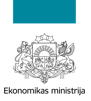 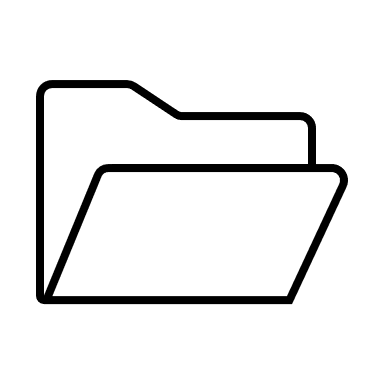 FINANŠU INSTRUMENTS DIGITĀLAJAI TRANSFORMĀCIJAI
Aizdevumi ar kapitāla atlaidi 35% pamatsummas dzēšanai

Atbalstu izmanto šādiem mērķiem:

Tradicionālo procesu digitalizācija
Industrijas 4.0 risinājumu iegāde un ieviešana (automatizētas iekārtas, robotu risinājumi, sensoru tīkli un sakaru tehnoloģijas, mākslīgā intelekta risinājumu tehnoloģijas un citi investīcijas, izmantojot IKT) 
5G tīklā funkcionējošu sistēmu un iekārtu iegāde
Datu uzglabāšanas risinājumi
Procesu digitalizācijai nepieciešamo esošo ražošanas un citu iekārtu atjaunošana un efektivizēšana un jaunu iekārtu iegāde;
Jaunu iekārtu iegāde IKT jomā, kas saistīts ar to lietošanu ražošanas procesā;  
Vienā platformā darbojošos risinājumu vai sistēmu darbību izveide un nodrošināšana
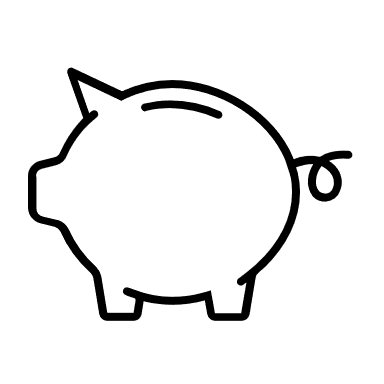 45,143 milj. EUR (AF)
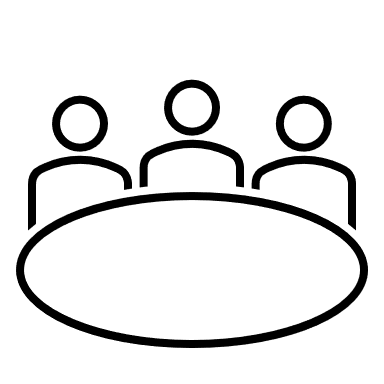 Komersanti (MVU)
Lielie komersanti
Oktobris
Decembris
Novembris
Septembris
Augusts
Janvāris
Februāris
Marts
Aprīlis
Maijs
Jūnijs
Jūlijs
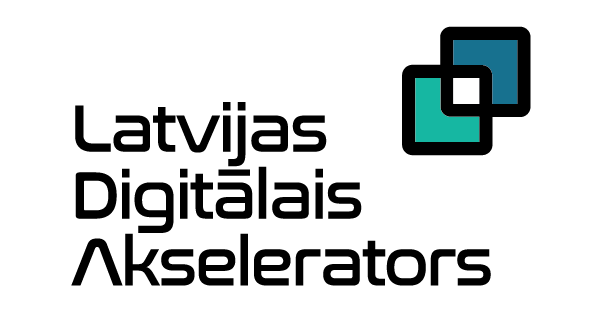 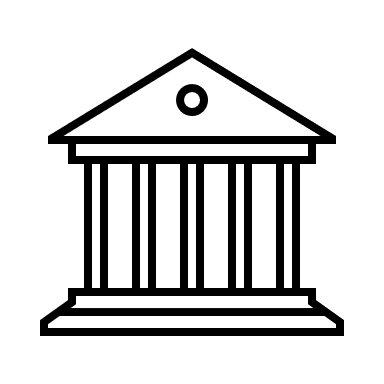 2023
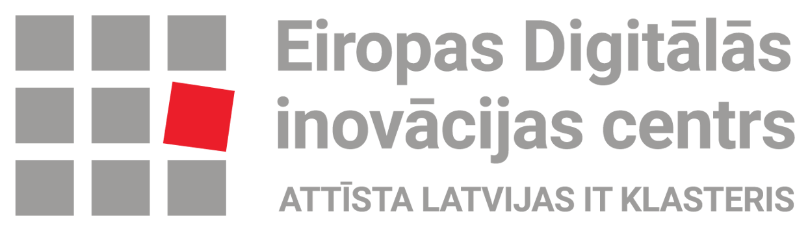 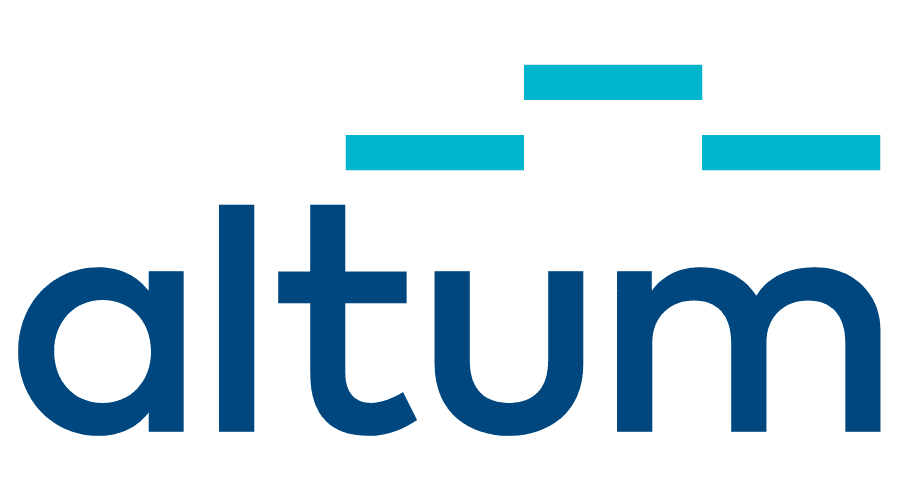 AF MK Noteikumi apstiprināti MK
Pieejams AF atbalsts
[Speaker Notes: Latvijas uzņēmumi jau ilgstošu laika periodu nepietiekami veic ieguldījumus produktivitātes paaugstināšanai ar digitālo tehnoloģiju integrēšanu savā uzņēmējdarbībā. To apliecina Eiropas Komisijas veidotais Digitālās ekonomikas un sabiedrības indekss kurā Latvijas uzņēmumi kategorijā “Digitālo tehnoloģiju integrēšana” ieņem 23. vietu. 
Mērķis veicināt komersantu digitālo transformāciju, komersantu attīstību un apgrozījuma apjoma pieaugumu, atbalstot uz produktivitātes pieaugumu vērstus ieguldījumus uzņēmējdarbības digitālās transformācijas rīkos.]
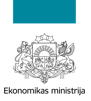 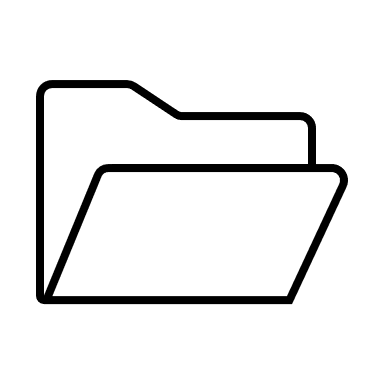 UZŅĒMUMU DIGITĀLO PRASMJU ATTĪSTĪBA
EDIC organizētas tiešsaistes apmācības un specializēto jomu apmācības (I kārta)
Nozaru asociāciju organizētas pamata prasmju apmācības (II kārta)
informācijas uzglabāšana internetā
digitālais mārketings
ražošanas procesu automatizācija un digitalizācija
projektēšanas un produktu izstrādes digitālie risinājumi
uzņēmējdarbības procesu digitalizācija
digitālo risinājumu ieviešana un pārvaldība
kvalitātes uzraudzības un kontroles digitālie risinājumi
digitālie pārdošanas risinājumi
Programmēšana un programmatūras konfigurācija
tīmekļvietņu/sociālo portālu izmantošana
pārdošana tiešsaistē
digitālo prasmju attīstība
pašvadīta mācīšanās tiešsaistē
attēlu, video un audio apstrāde
prezentāciju sagatavošana
pamata programmēšanas prasmes
30 milj. EUR20 milj. EUR – AF
10 milj. EUR - ERAF
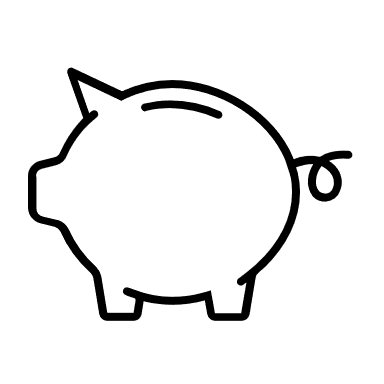 lietotāju pieredze un lietotāju saskarne (UX/UI) specializācija
E-komercijas izstrāde
datu analīze un vizualizācija
datubāžu izstrāde un uzturēšana
programmēšana
biznesa inteliģences sistēmu izstrāde
digitālā transformācija
biznesa procesu analīze
uzņēmuma procesi un to digitalizācija
kiberdrošība
mākslīgais intelekts
augstas veiktspējas datošana (HPC)
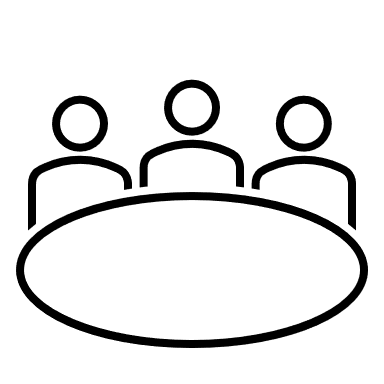 Komersanti (MVU)
Lielie komersanti
Oktobris
Decembris
Novembris
Septembris
Augusts
Janvāris
Februāris
Marts
Aprīlis
Maijs
Jūnijs
Jūlijs
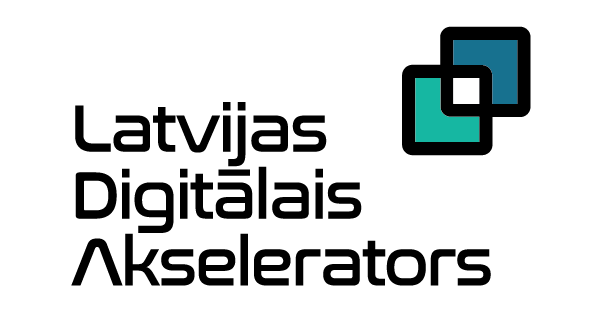 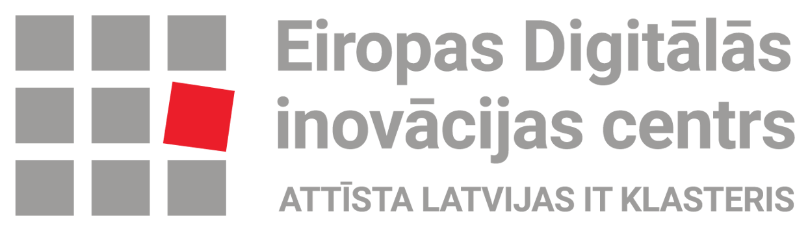 2023
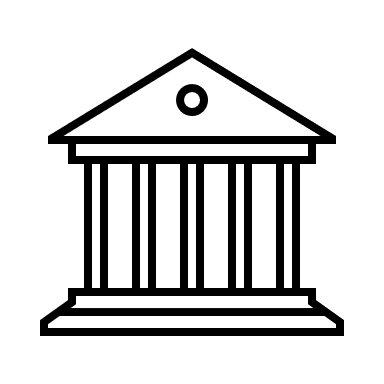 Nozaru asociācijas
ERAF 
Noteikumi apstiprināti MK
Pieejams ERAF 
atbalsts 2024.gadā
Pieejams AF atbalsts
AF MK Noteikumi apstiprināti MK
[Speaker Notes: Nodrošināt digitālo prasmju apmācību, tai skaitā prasmes, kas sekmētu eksporta veicināšanu, augsta līmeņa digitālās pārvaldības prasmes uzņēmumu vadības līmenī un prasmes digitālo tehnoloģiju izmantošanai dažādos uzņēmējdarbības procesos.
20 milj. EUR AF:
12 200 000 – pirmās atlases kārtas ietvaros pieejamais kopējais finansējums
7 800 000 – otrās atlases kārtas ietvaros pieejamais kopējais finansējums
10milj. EUR ERAF
Atbalsta intensitāte komersantiem:

Sīkais (mikro), mazais – 70%
Vidējiem komersantiem – 60%
Lielajiem komersantiem – 50%]
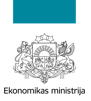 ATBALSTS JAUNU DIGITĀLU PRODUKTU UN PAKALPOJUMU ATTĪSTĪBAI UN IZSTRĀDEI
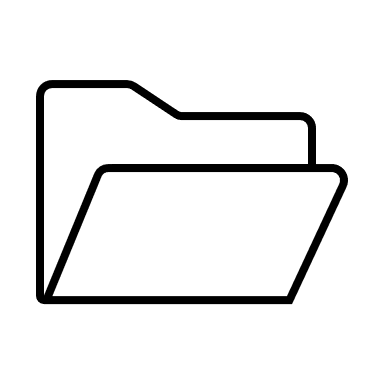 Granti
Atbalsta intensitāte no 25% līdz 85%
Maksimālais finansējums komersantam līdz 1,2 milj. EUR

Attiecināmās izmaksas:
Tehniskā ekonomiskā priekšizpēte, rūpnieciskie pētījumi un eksperimentālās izstrāde
	- Instrumenti, iekārtas, telpas un aprīkojums
	- Fizikāli, bioloģiski, ķīmiski un citi materiāli
Dalības maksa iesaistei starptautiskās pētniecības un attīstības programmās, platformās un iniciatīvās, dalības maksa tīklošanās pasākumiem, starptautisko projektu sagatavošanas izmaksas
Eksporta un atpazīstamības veicināšana (tirgus izpēte, vizītes pie partneriem, izstādes, konferences,  mārketings, zinātniskās publikācijas)
45,4 milj. EUR
24,3 milj. EUR (AF) 
21,15 milj. EUR (ERAF)
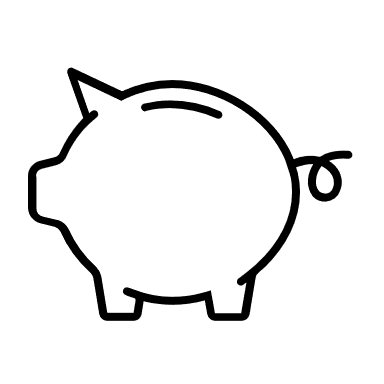 Komersanti (MVU)
Lielie komersanti
Pētniecības un zināšanu izplatīšanas organizācijas
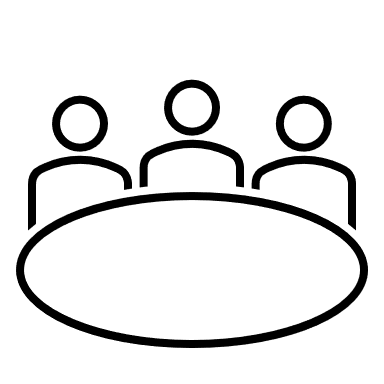 Oktobris
Decembris
Novembris
Septembris
Augusts
Janvāris
Februāris
Marts
Aprīlis
Maijs
Jūnijs
Jūlijs
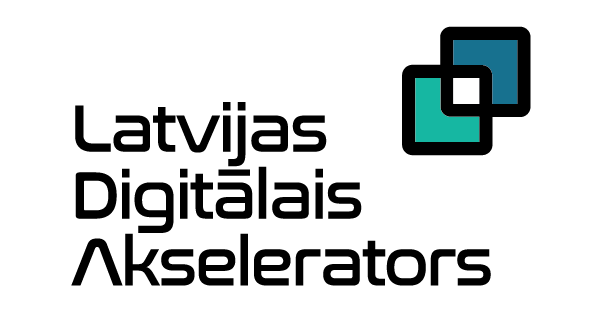 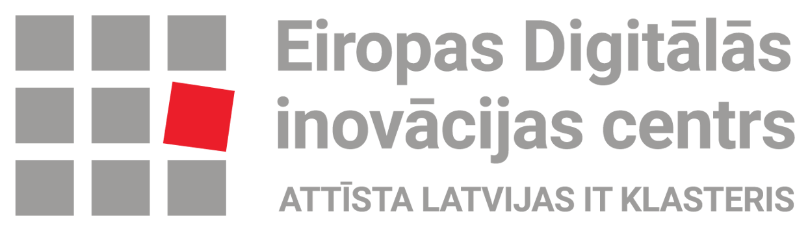 2023
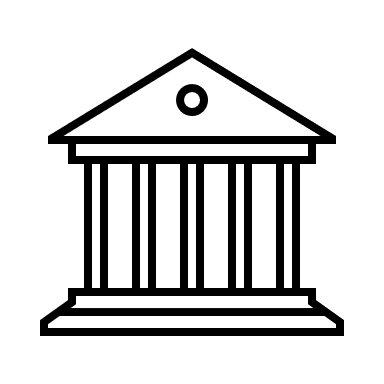 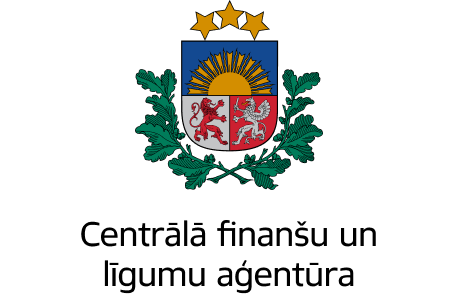 Kompetences centri
ERAF 
Noteikumi apstiprināti MK
Pieejams ERAF atbalsts 2024.gadā
Pieejams
AF atbalsts
AF MK Noteikumi apstiprināti MK
[Speaker Notes: Veicināt jaunu digitālu produktu un pakalpojumu radīšanu, kas palīdzētu Latvijas ekonomikai atgūties no krīzes un veicinātu konkurētspēju nākotnē ar mūsdienīgu automatizācijas, robotizācijas un darba kontroles rīku ieviešanu ražotnē, kā arī atbalstīt uzņēmuma specifikai personalizētu e-komercijas risinājumu ieviešanu pārdošanas procesos.]
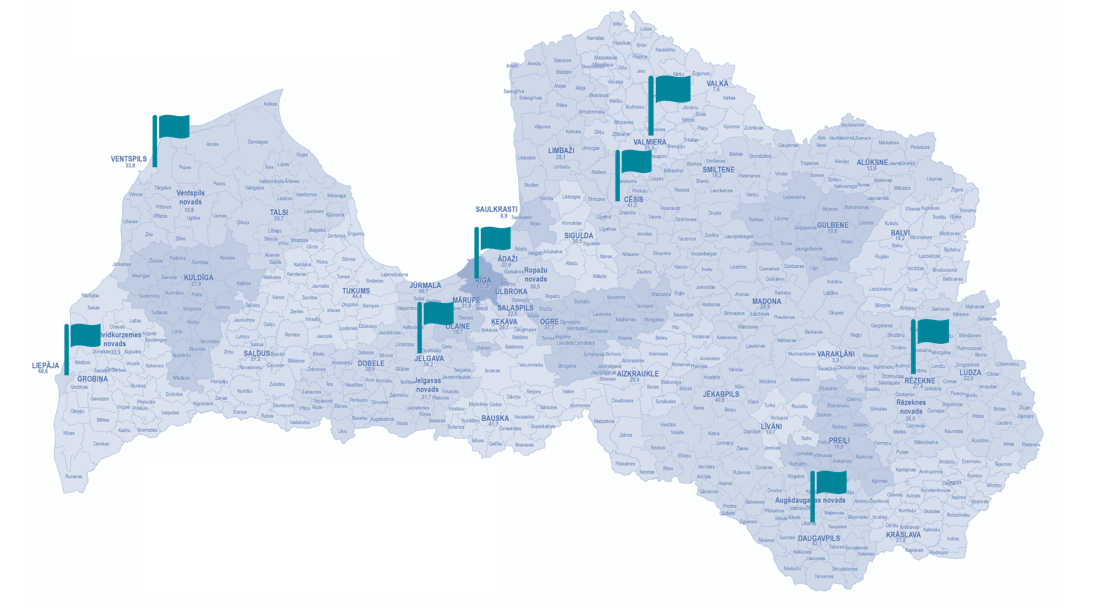 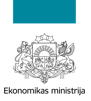 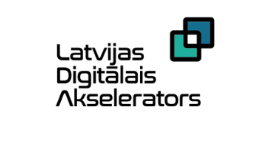 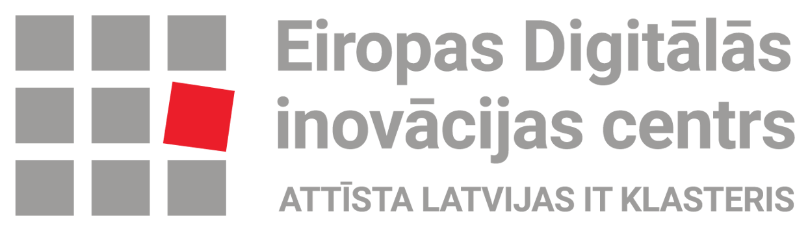 Esi digitāls -
ieguldi gudri!